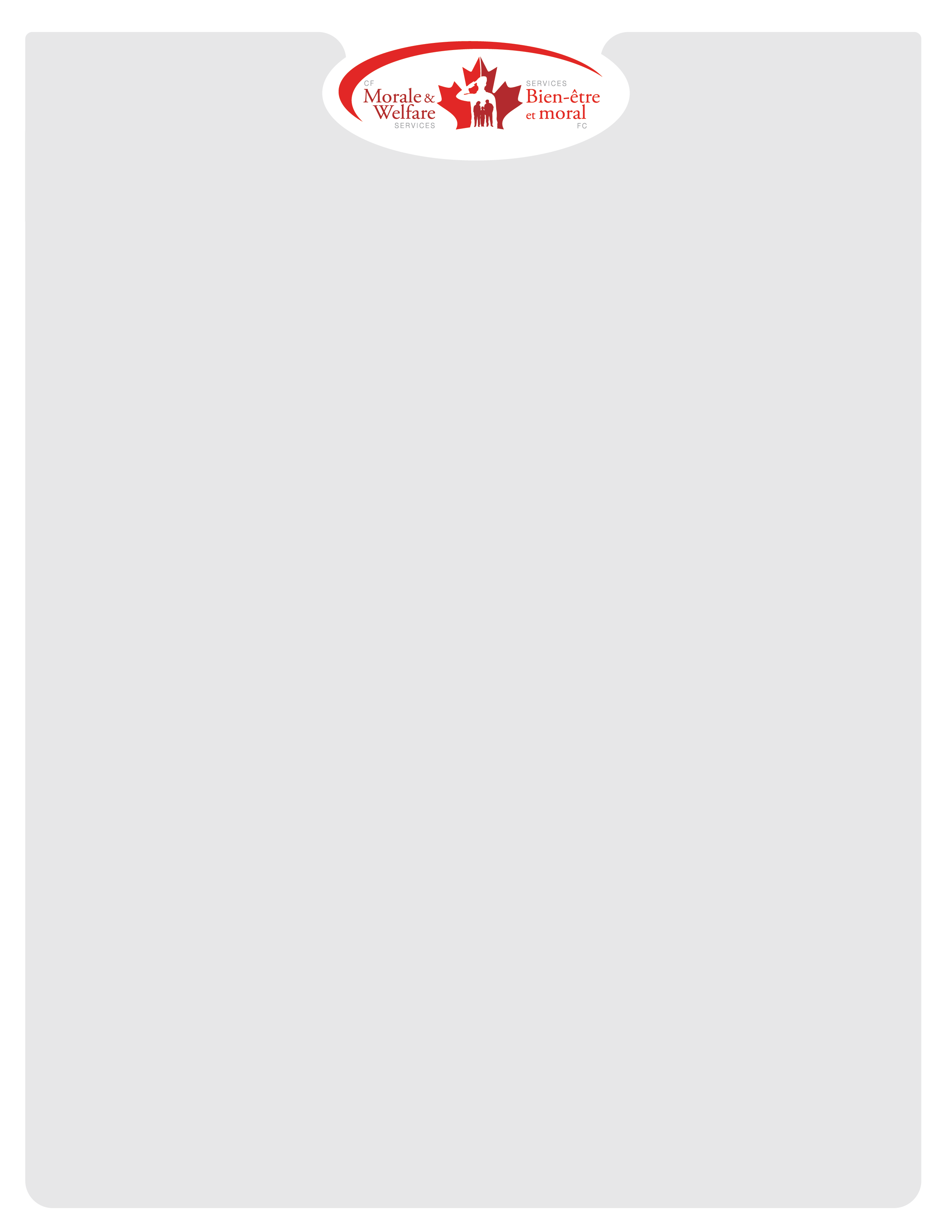 AFIN DE PROTÉGER LA SANTÉ DE NOS EMPLOYÉS ET DE NOS MEMBRES, AUCUN VISITEUR
N’EST ADMIS EN CE MOMENT. 
 
 Ensemble, nous pouvons protéger nos membres et nos familles contre la propagation de la COVID-19.
Merci de votre collaboration et de votre patience.
    
Pour de L’ASSISTANCE IMMÉDIATE, veuillez communiquer avec : 
Centre de services aux membres des SBMFC au
1-855-245-0330 ou à service@sbmfc.com
Ligne d’information pour les familles : 1-800-866-4546